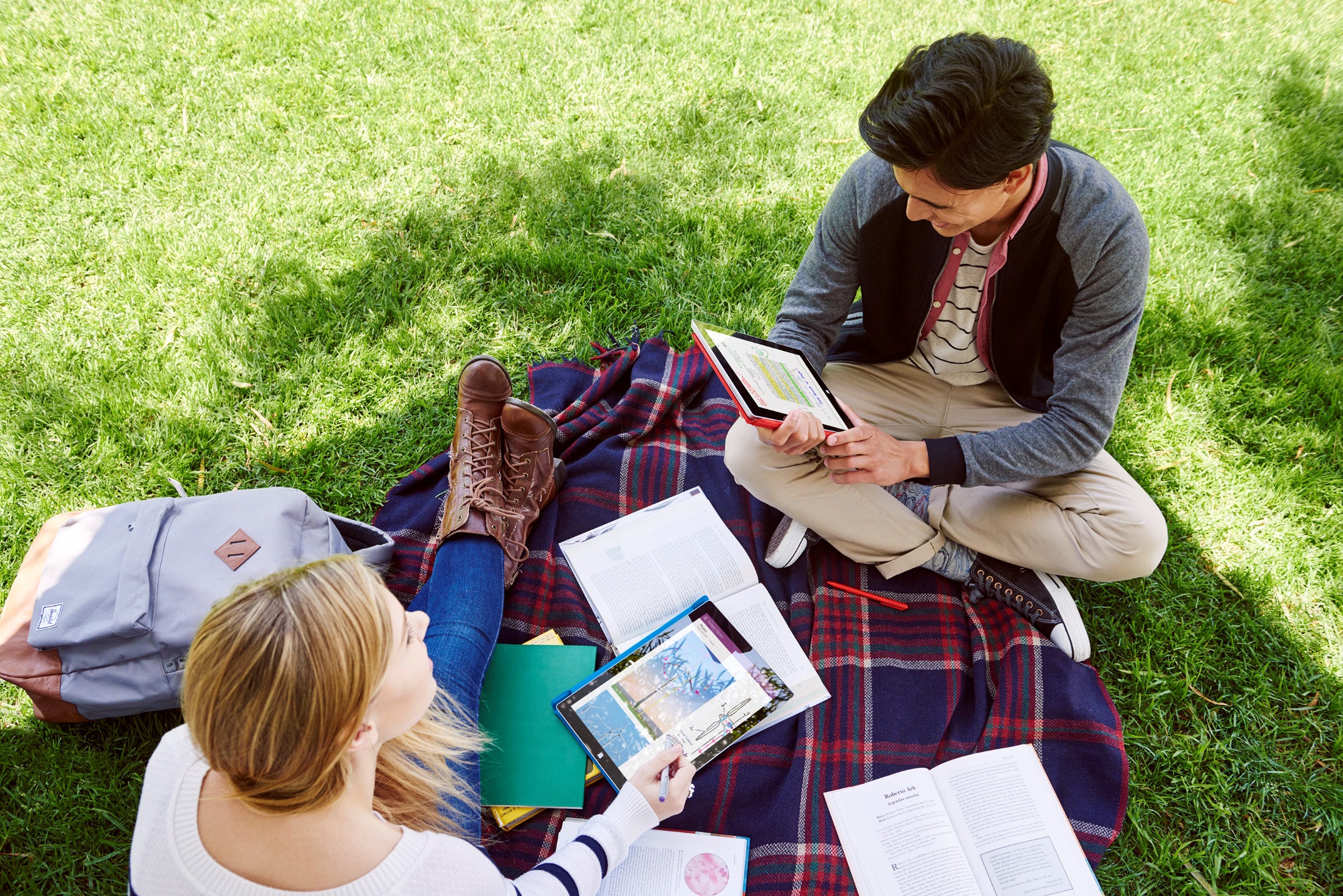 平板與翻轉教學應用之結合

Eddie Chang
Microsoft Taiwan
翻轉教室
是一種新的教學模式，2007年起源於美國，翻轉課堂會先由學生在家中看老師或其他人準備的課程內容，到學校時，學生和老師一起完成作業，並且進行問題及討論。由於學生及老師的角色對調，而在家學習，在學校完成作業的方式也和傳統教學不同，因此稱為「翻轉課堂」。
                                                                                    ---from Wiki

Lecture At Home, Homework At Class是翻轉教室的精神。
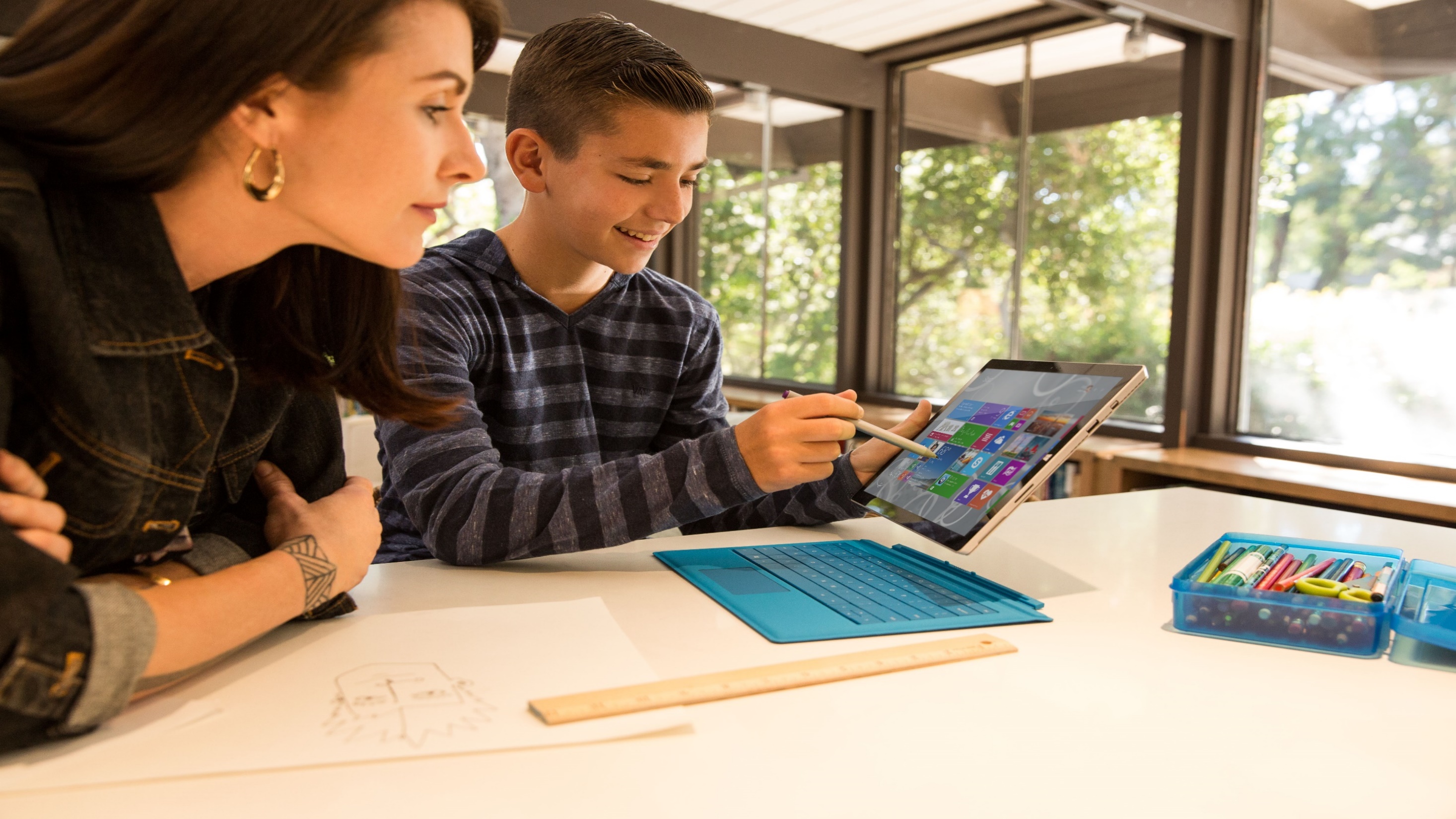 Lecture At Home
Lecture At Home
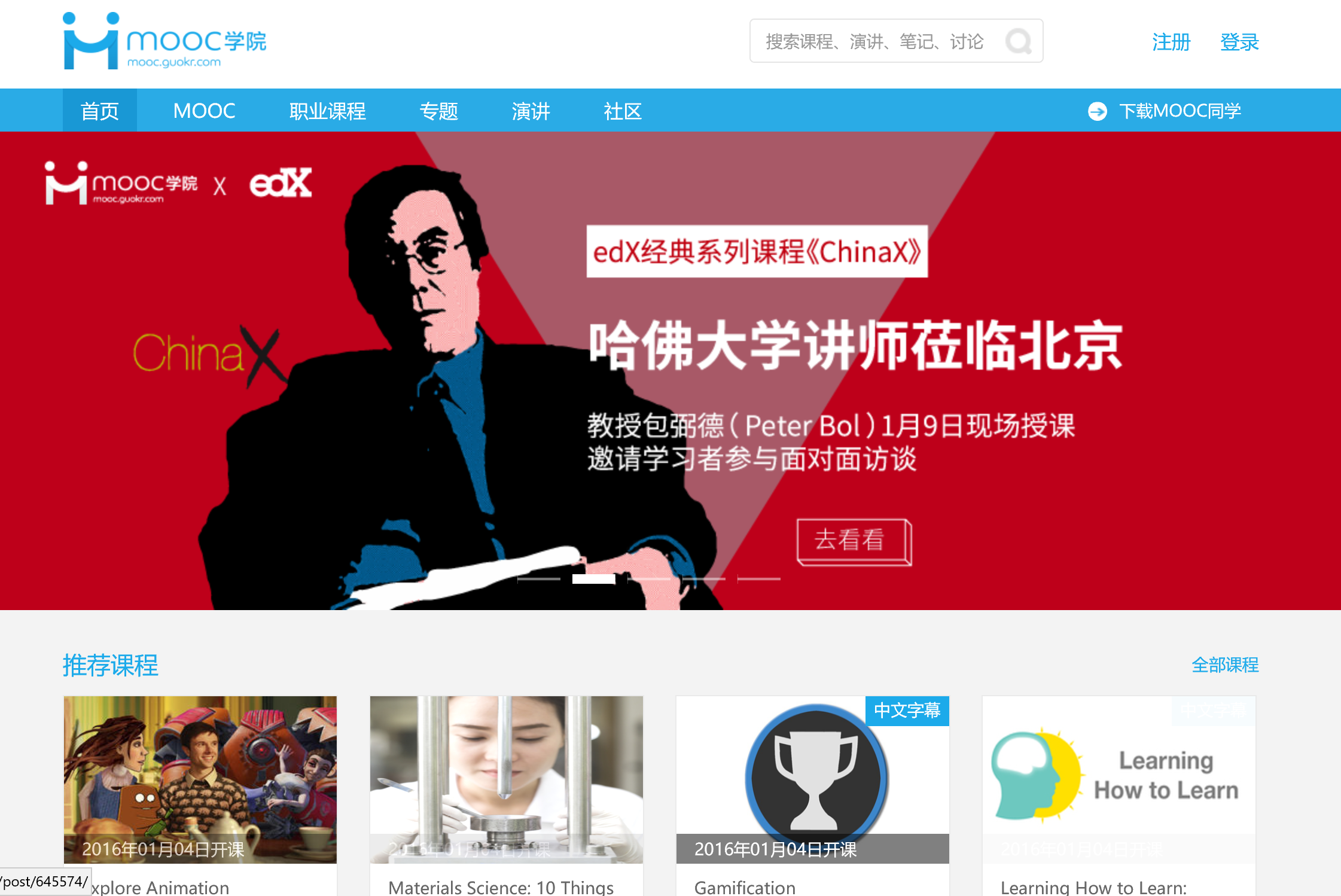 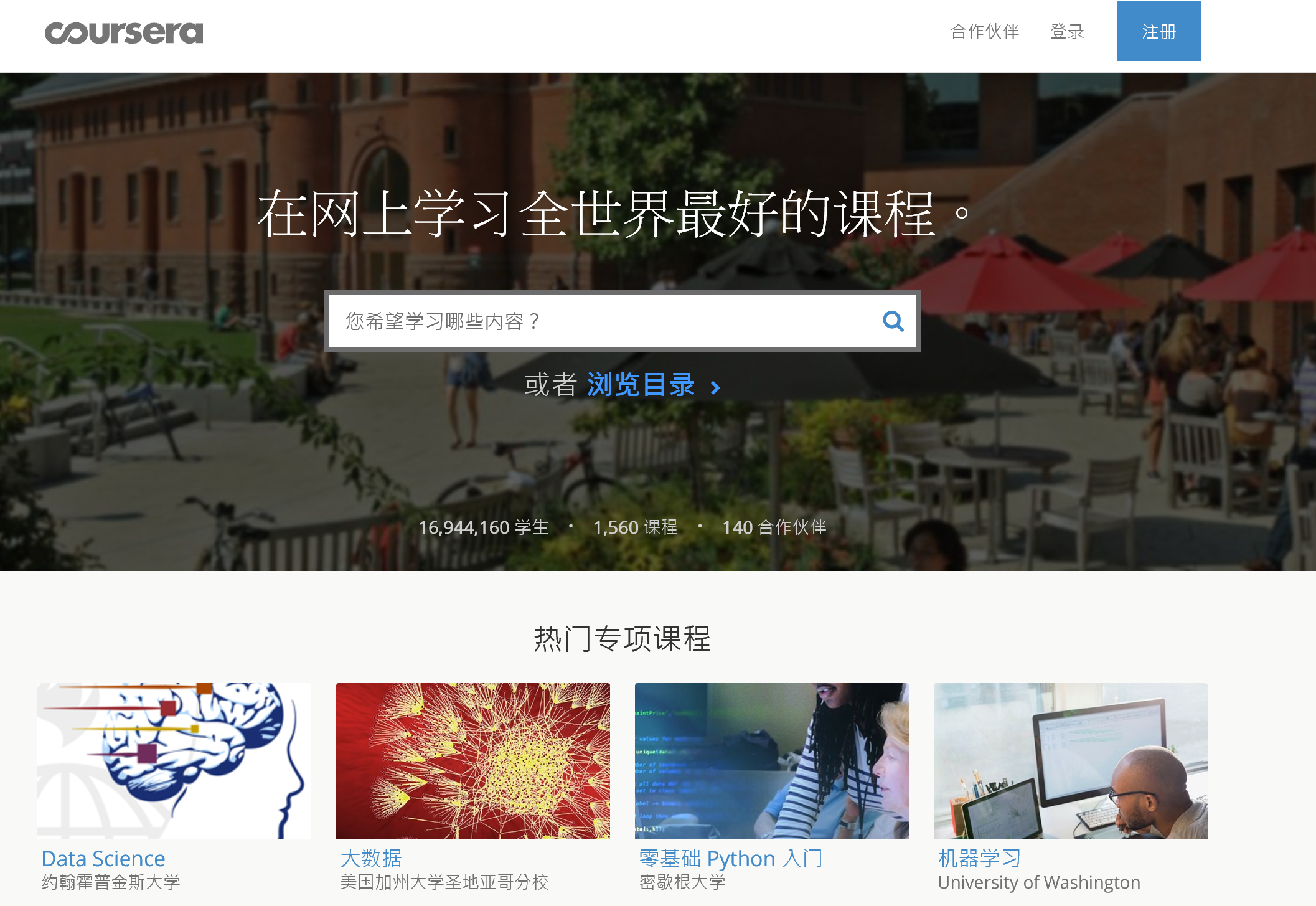 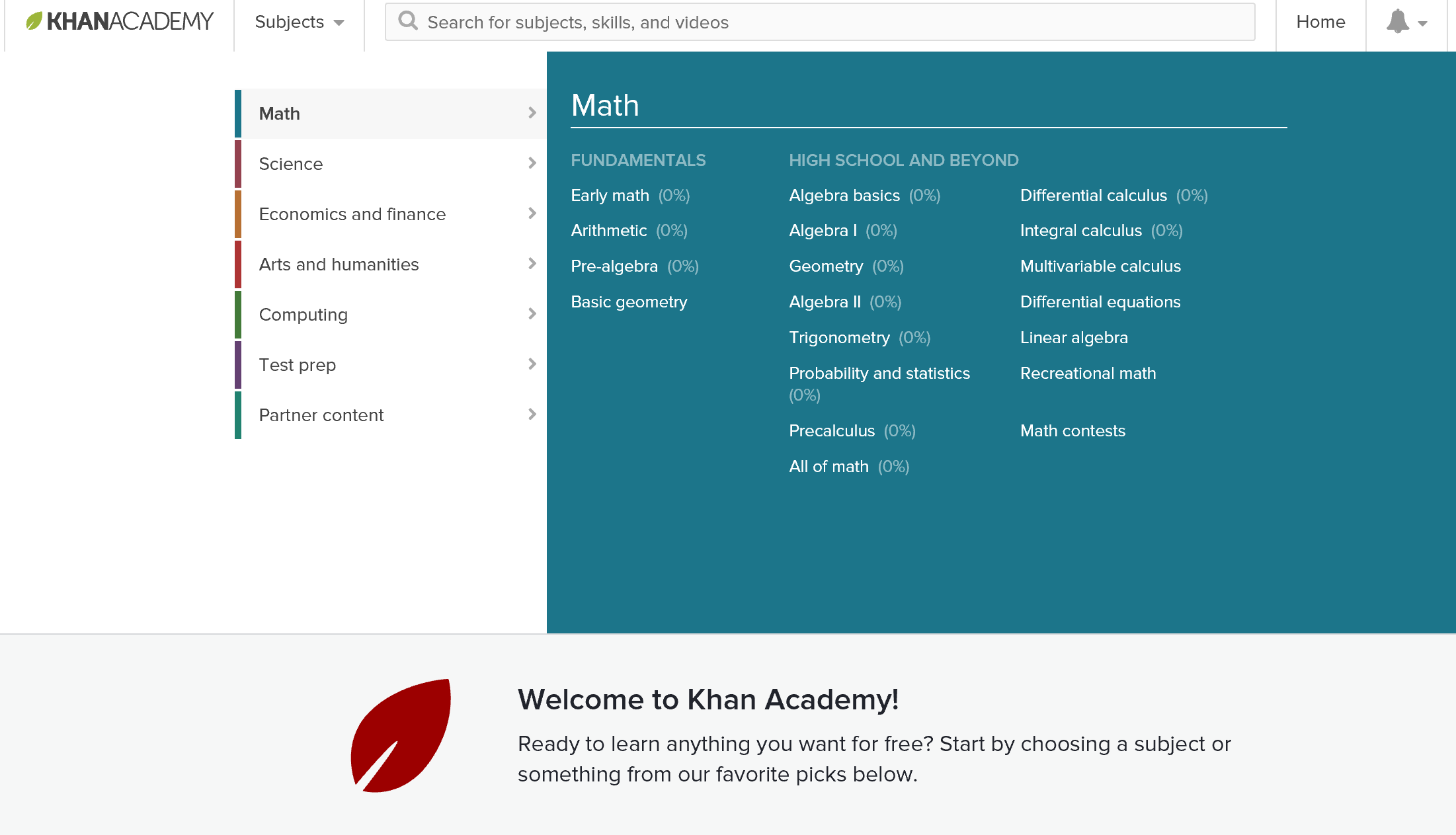 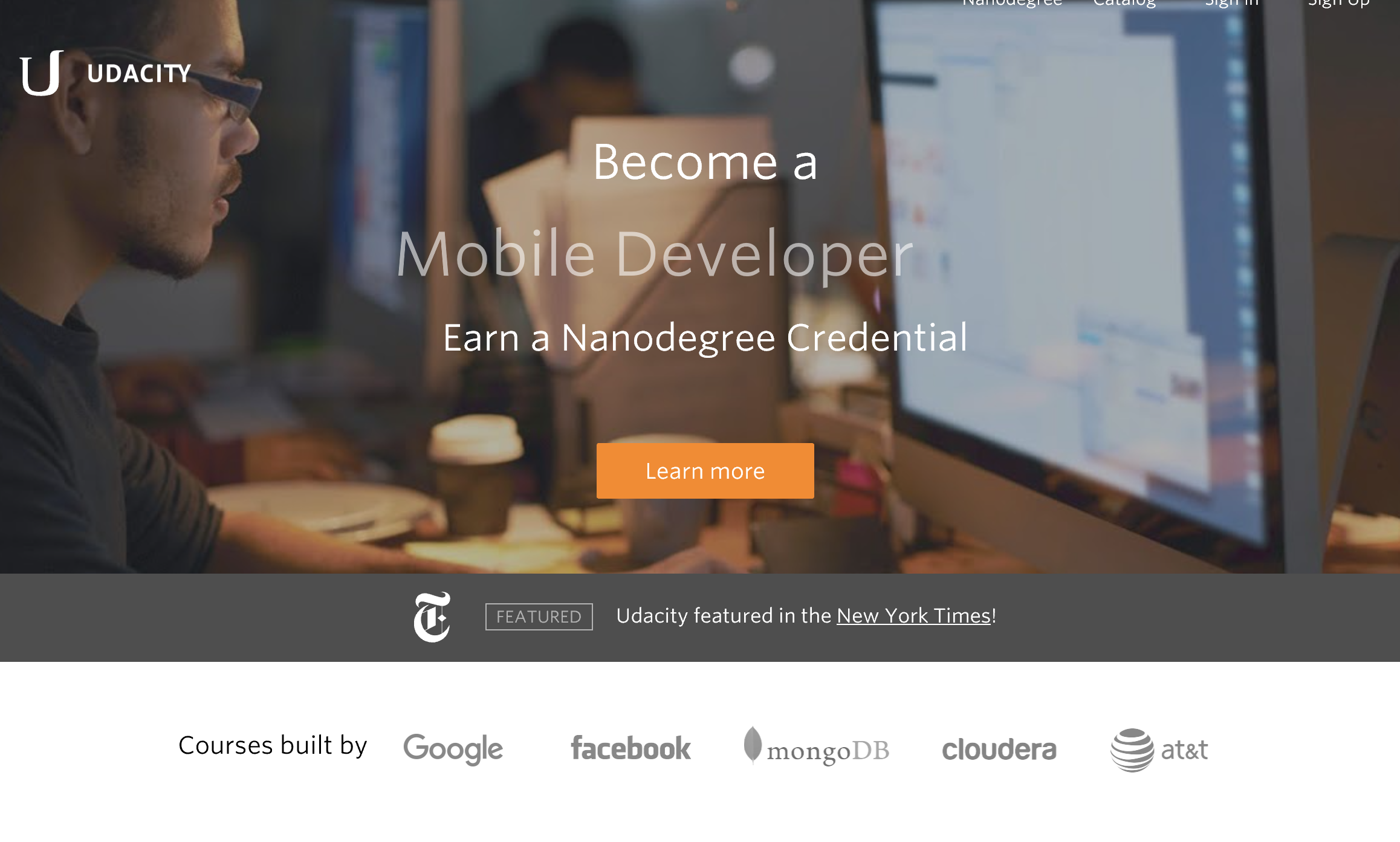 How To Lecture At Home
學生先在家看影片學習課程。

不只是翻轉學生學習習慣，也是翻轉老師教學習慣。

如何製作教學影片
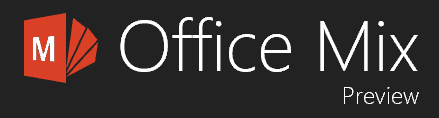 Office Mix
https://mix.office.com/en-us/Home
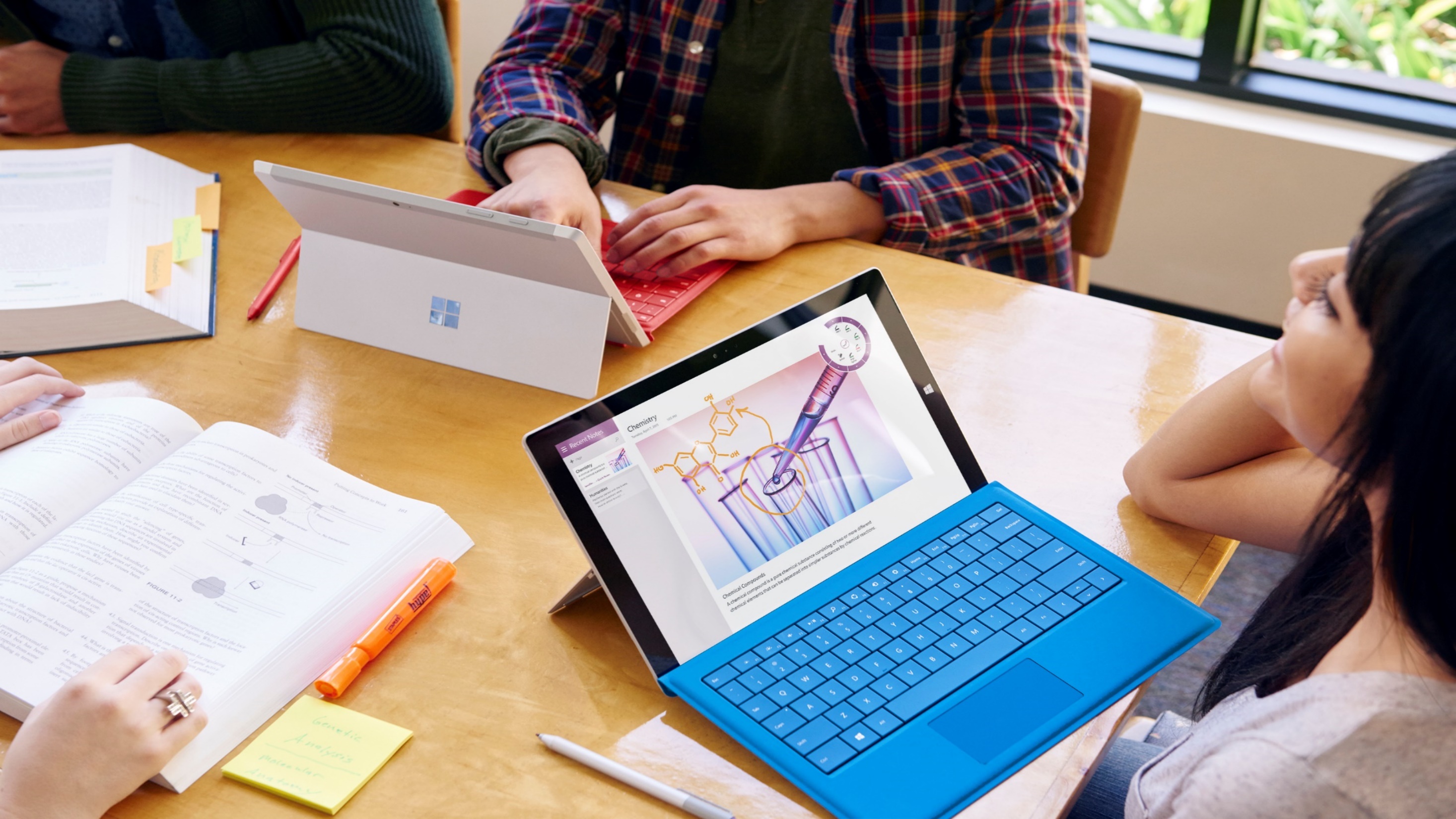 Homework At Class
Homework At Class
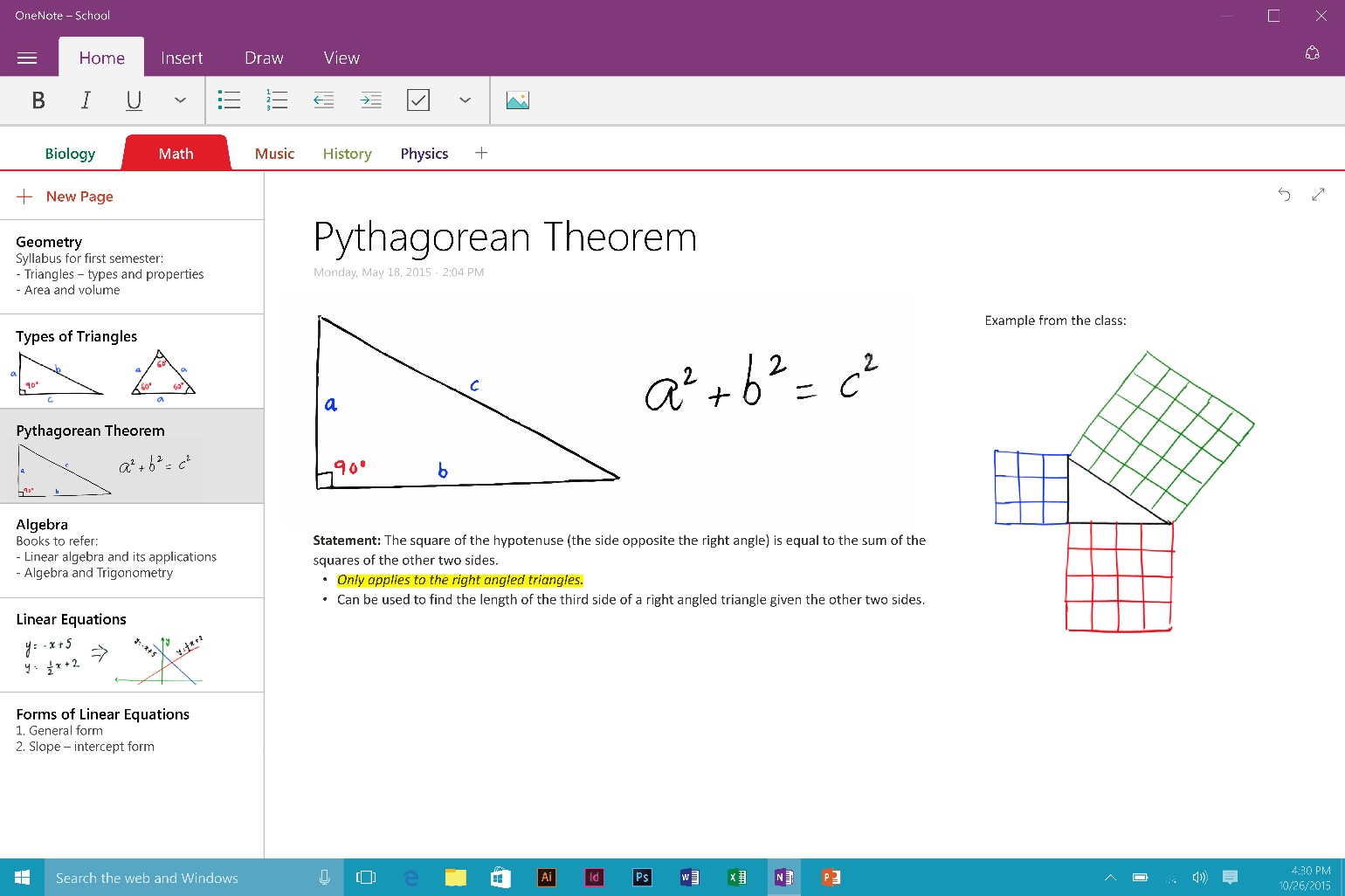 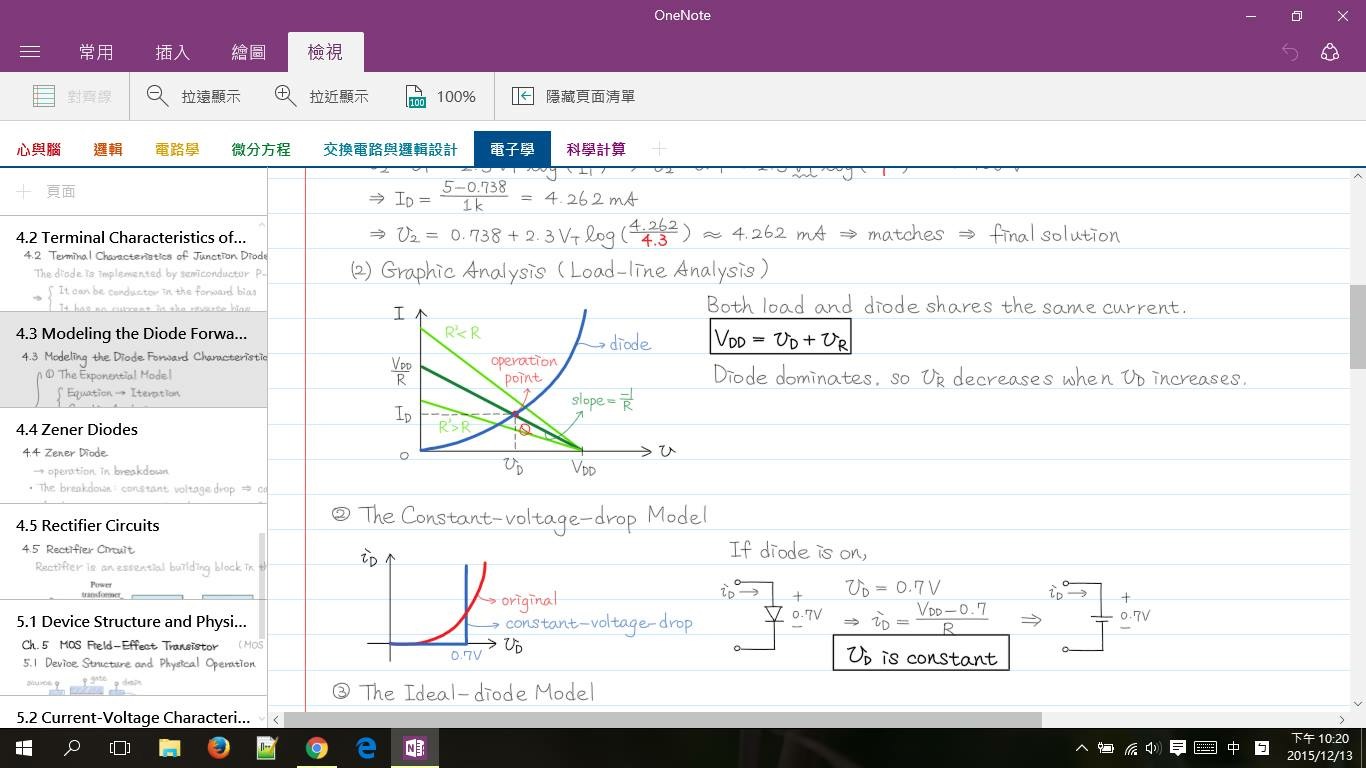 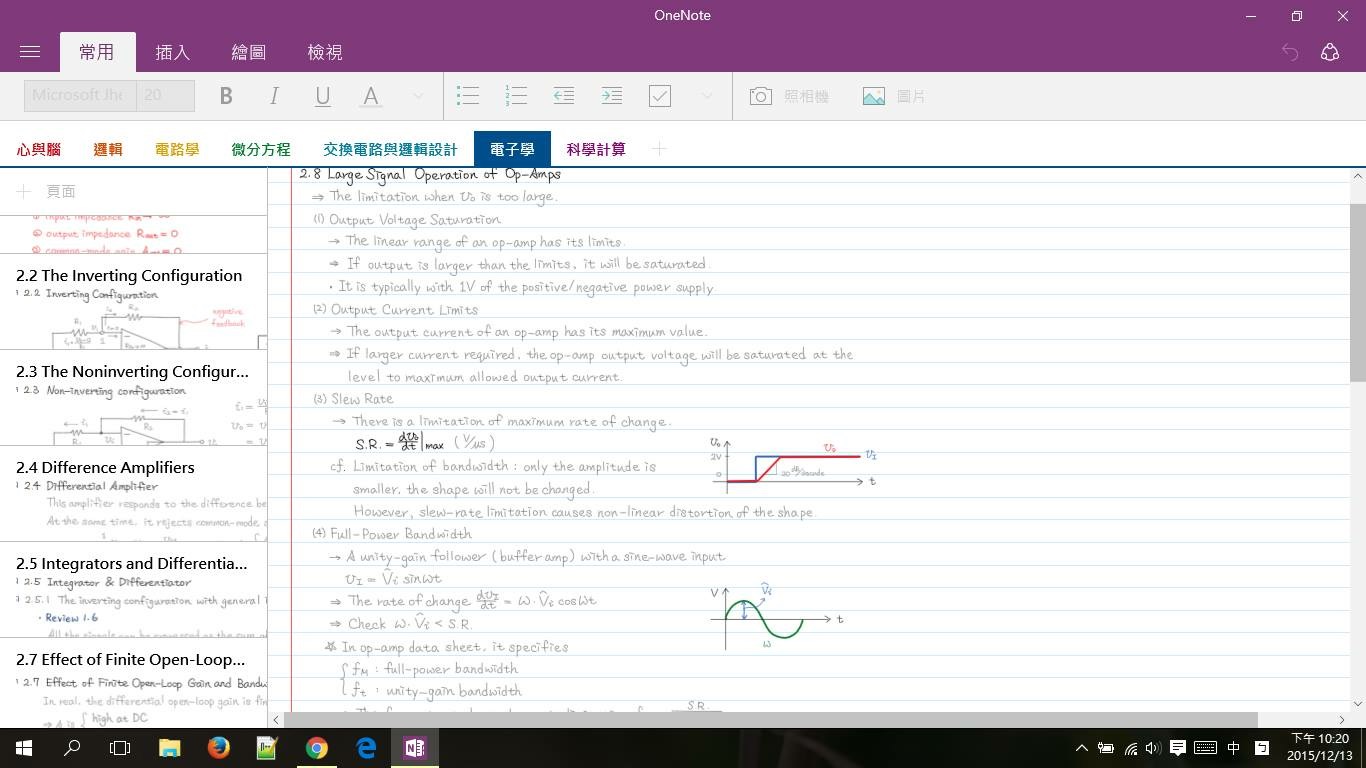 How To Homework At Class
分組討論，讓人人參與。

搭配手寫筆輸入，讓答案不在copy paste。

如何達成上課分組討論作業
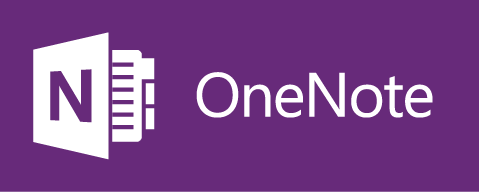 OneNote Class Notebook
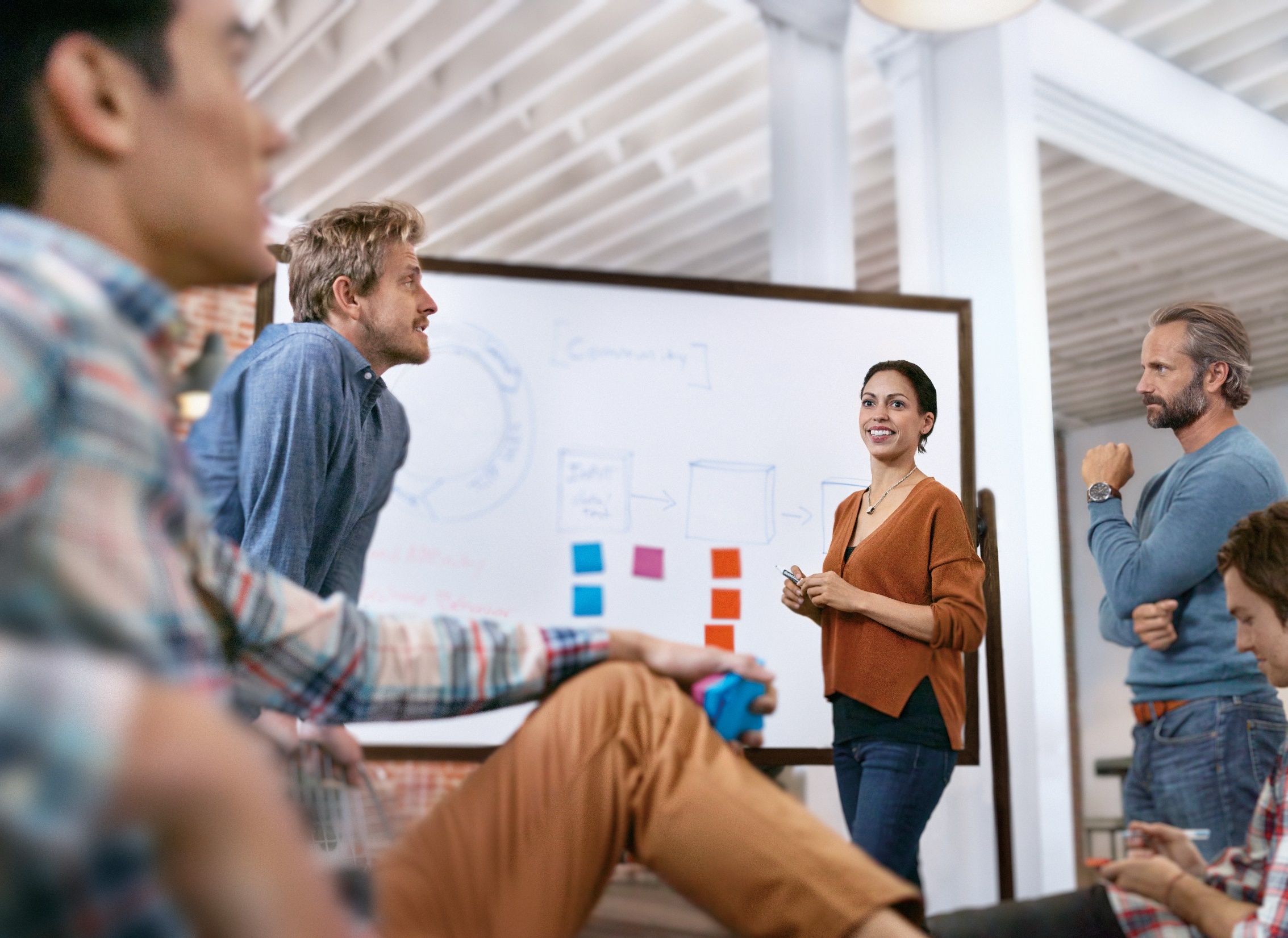 我的聯絡方式

Eddie Chang
0930-798-757
V-edchan@Microsoft.com